Technical Board Meeting, 30/11/2016
1
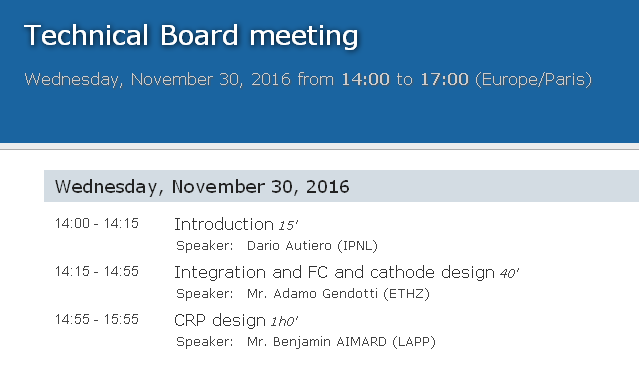 2
Two presentations which were postponed from the last  TB:
Integration and field cage+ cathode design (Adamo got sick)
CRP design LAPP (postponed due to additional work in progress)

We are getting to the deadline of the executive design finalization by the end of November  This TB is very important to go through all details and have an extensive discussion, especially for the CRP part for which there were a few presentations


Additional information:

Last week we had a meeting with Marzio on the installation of the racks (compatibly with the grounding scheme which is in common with SP), the situation of the clean room (the one in hall 185 should become available by the end of March) and on the CERN commitments in the field cage construction (procurements of  Al profiles and FRP and assembly)
3